How to Recycle Right (Activity / Lesson)

Items needed for this activity / lesson:  A recycle bin full of different recyclable items:  corrugated cardboard pieces, paper products (cereal boxes, paperback books, magazines, junk mail), #1 and #2 plastic bottles and jugs, aluminum cans. 









Five plastic bins or boxes that each have one of the following labels on them: Paper, Cardboard, Aluminum Cans, #1 Plastics, #2 Plastics.
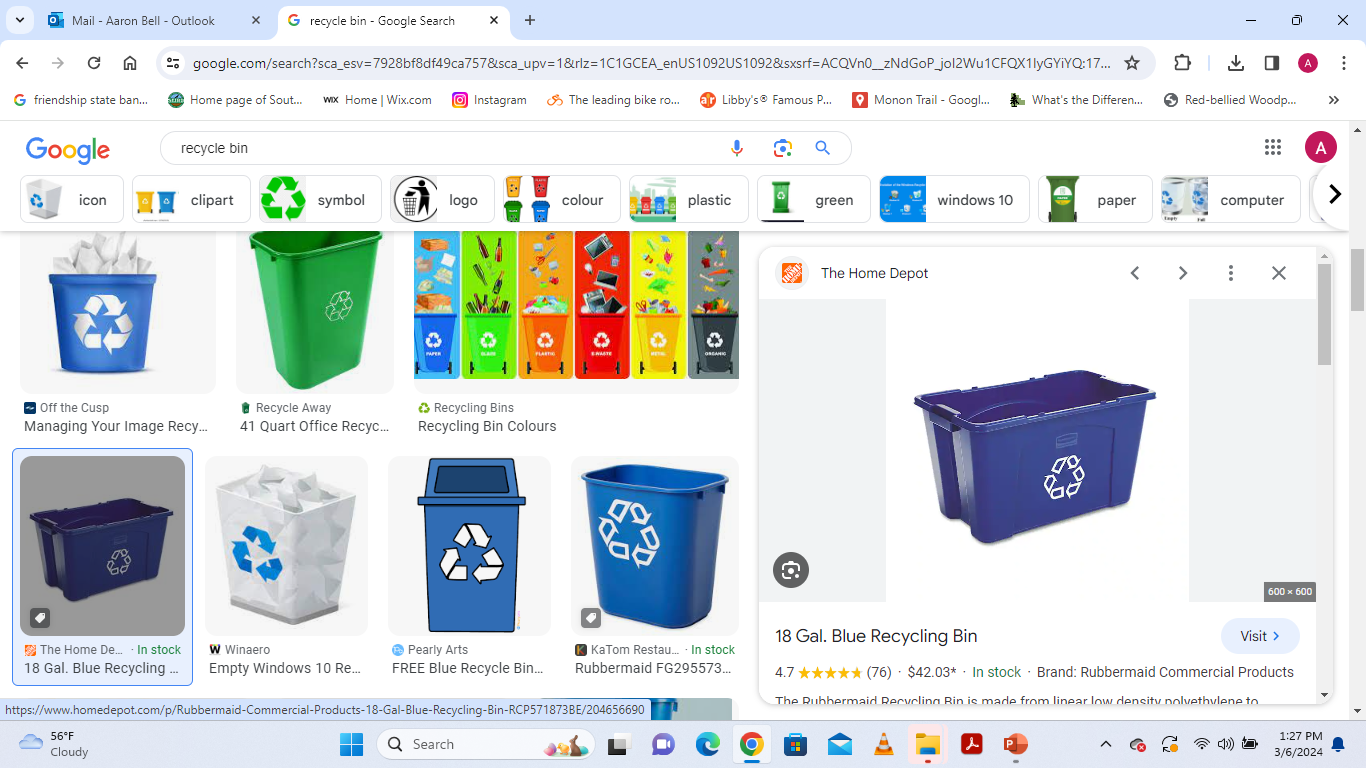 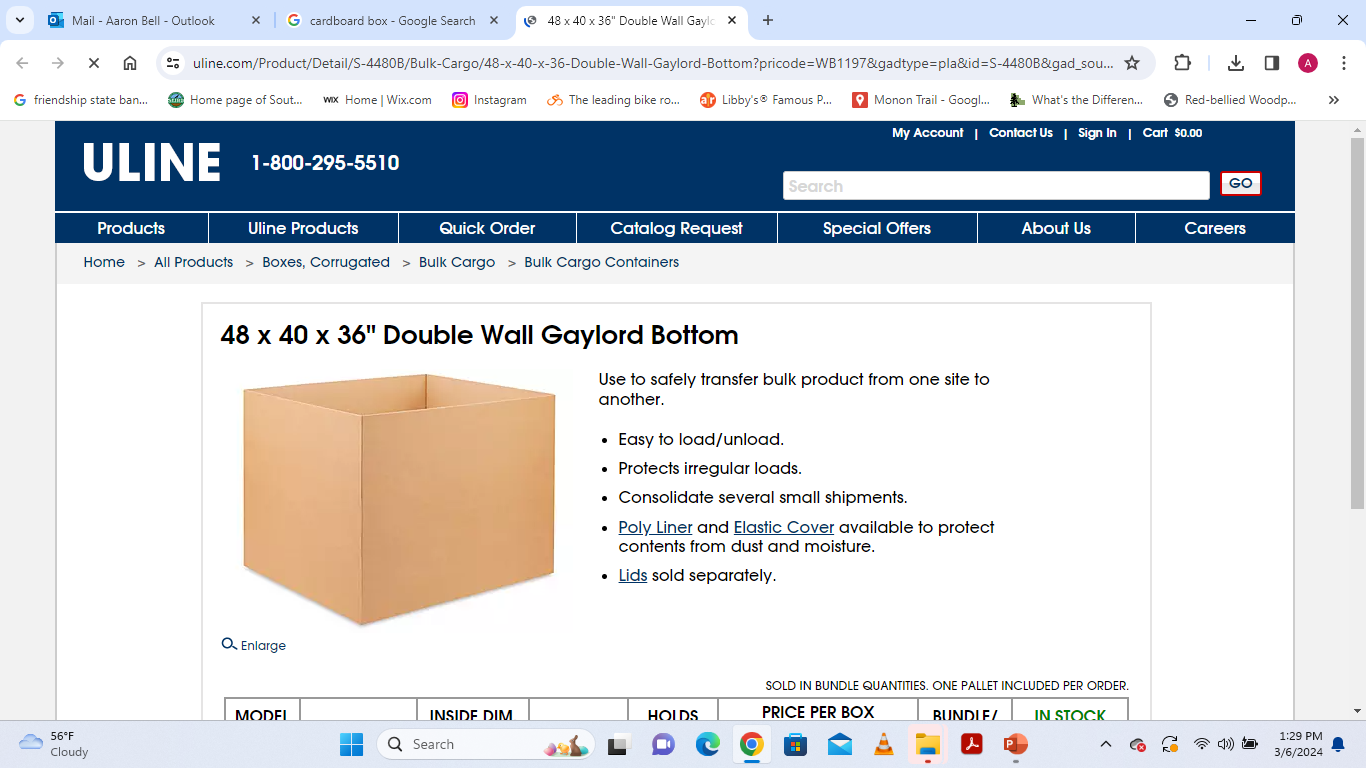 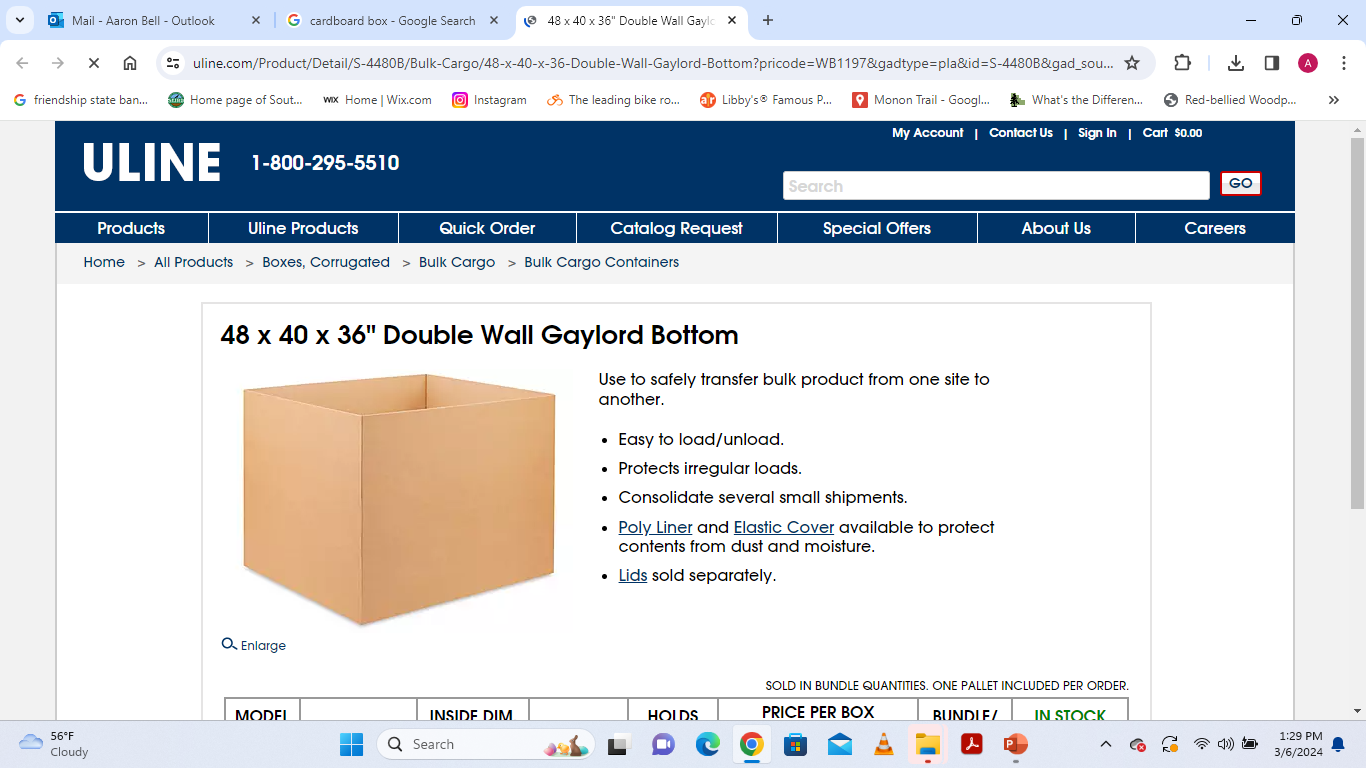 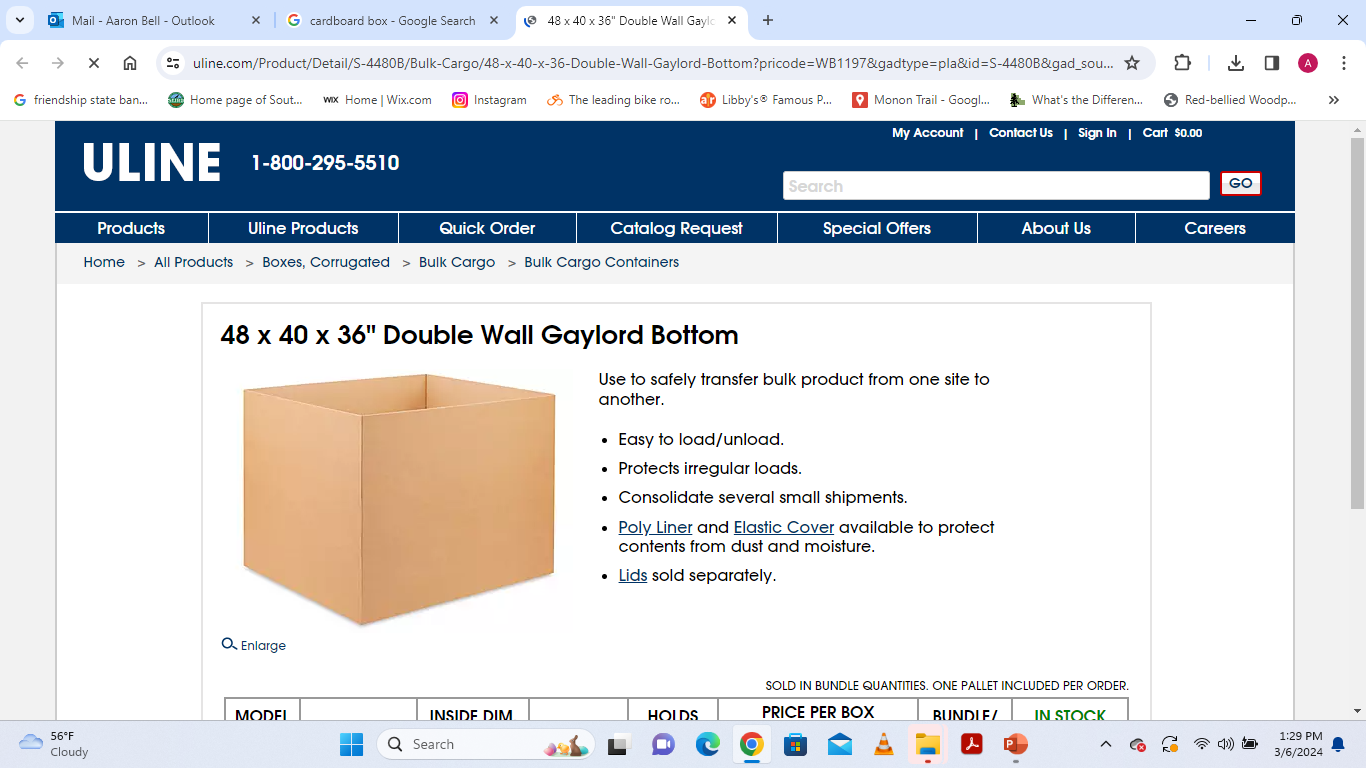 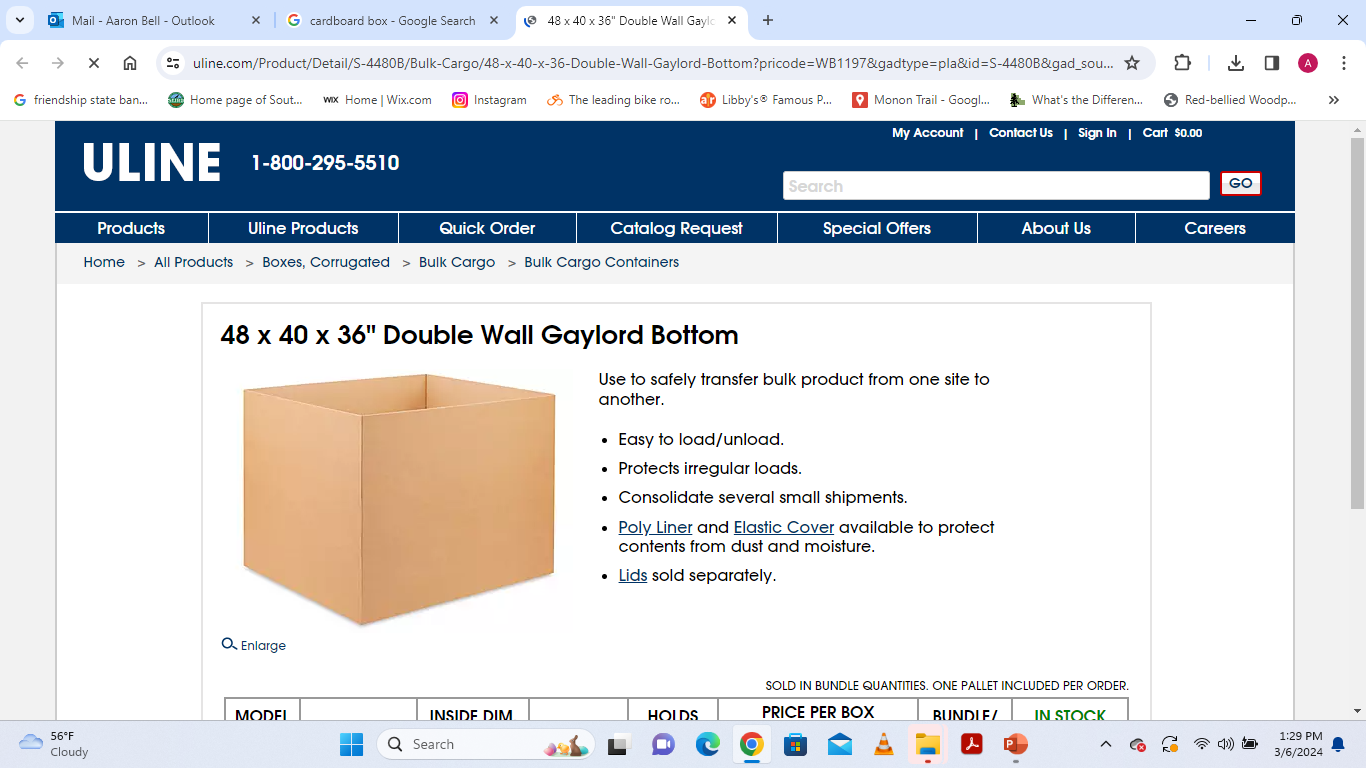 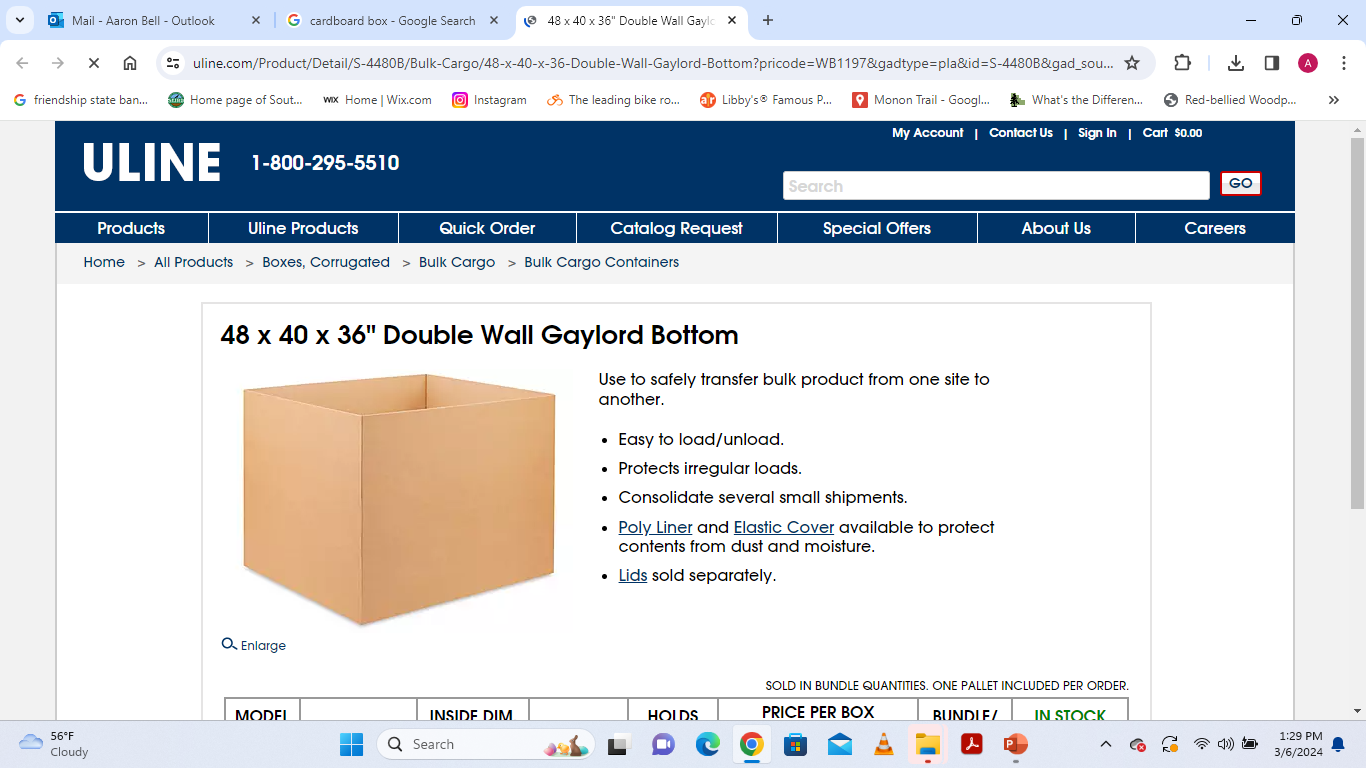 # 1
Plastics
Aluminum
Cans
# 2 
Plastics
Cardboard
Paper
How to Recycle Right (Activity / Lesson)

Objectives: To teach students how to conserve our natural resources by recycling properly.

Introduction.
EVERY DAY we all have lots of stuff that we need to get rid of…empty boxes, plastic bottles and jugs, cans, plastic bags, paper products, magazines.

What do you do with all of these items at your house? 

Do you throw them in the trash? Do you burn them? Do you recycle any of these items?

If we throw them in the garbage they go to the landfill and are gone forever.  If we burn them they are gone forever and also pollute the air we breath.  Those items come from our natural resources and are now gone forever.

What are natural resources? Materials or substances (minerals, trees, water, vegetation, wildlife) that occur in nature.  Things that come from the earth.

The best disposal choice: RECYCLE. What does it mean to RECYCLE? To turn waste or trash into a reusable item.

How many of you recycle at school?  What items can we recycle at home or school?  Plastic drink bottles.  Aluminum cans. Steel cans.  Paper items.  Cardboard.  Milk and detergent jugs.  Glass bottles (home).
Recycling Activity.

Place the boxes in the front of the room (on tables if possible) and leave the recycle bin full of recyclables on the floor in front of the boxes / tables.  Have the kids form a semi-circle facing the bin and boxes.  One at a time, have students come forward and remove an item from the bin to place into the appropriate box.  They then return to the semi-circle.  In a large group, students may only get 1 turn but smaller groups allow students to take 2 or 3 turns.  Make sure they pick a different type of recyclable item each time they go up.

No excuses…they now know how to recycle right!!!